UK inflation since the pandemic: How did we get here and where are we going?
Jonathan Haskel
November 2023 at Warwick University
External member, MPC, Bank of England and Imperial College Business School

Full text of speech and supporting research paper on Bank of England website
Professor Nick Crafts, 1949-2023
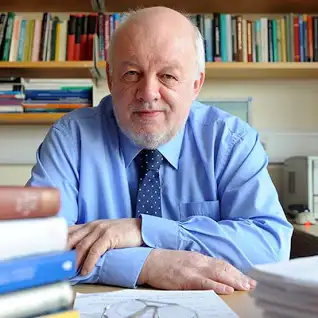 The Times “the most distinguished British economic historian of his generation.”
2
What caused recent UK inflation? What will happen?
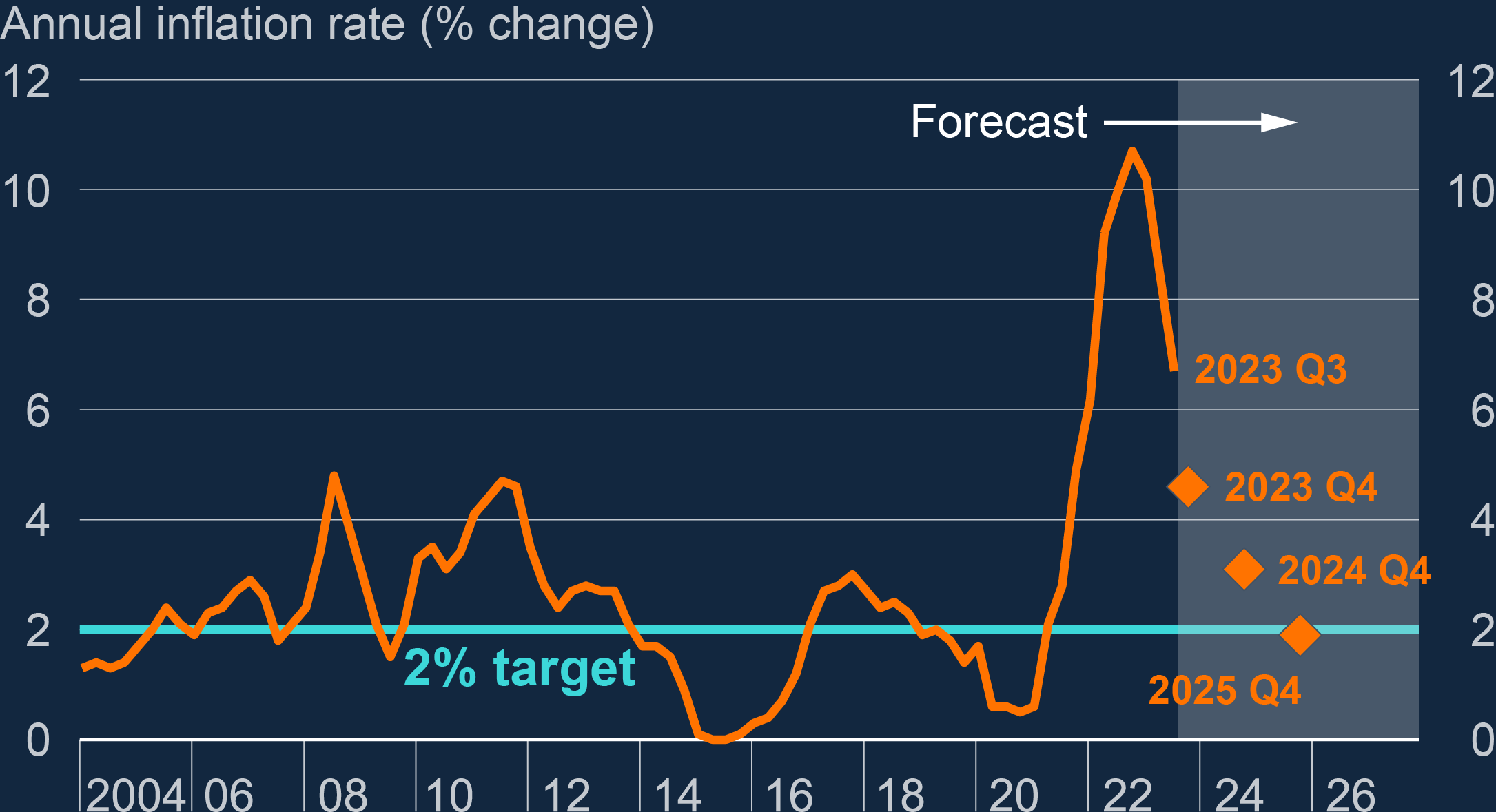 3
[Speaker Notes: Source: https://www.bankofengland.co.uk/monetary-policy-report/2023/november-2023]
1. Some questions about inflation2. A model3. Some facts 4. Accounting for past inflation using the model5. Inflation prospects
4
1. Some questions about inflation2. A model3. Some facts 4. Accounting for past inflation using the model5. Inflation prospects
5
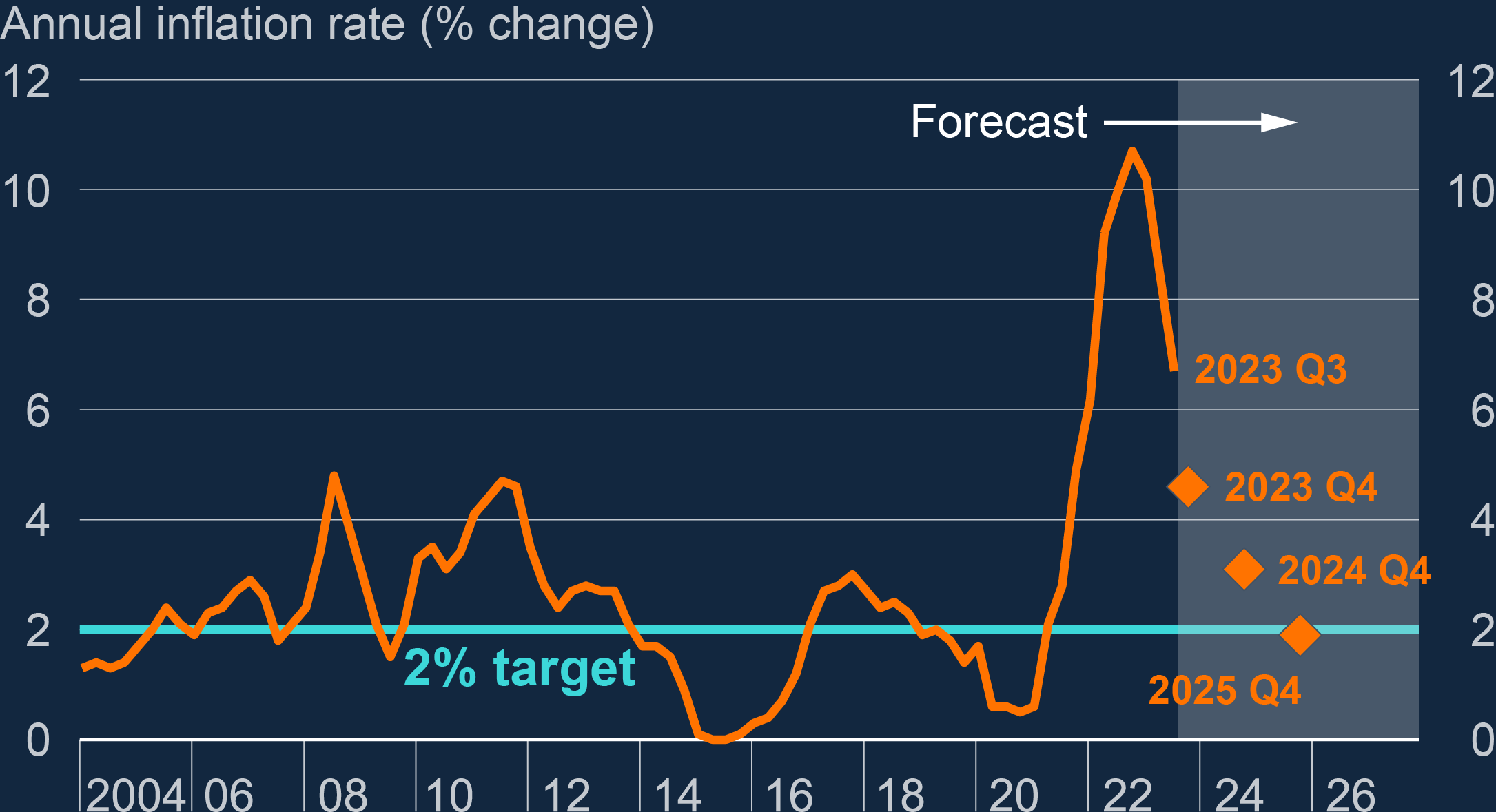 Questions
Q1. How did we get here?
2021 price shocks: energy, food, shortages
Tight labour market, policy too loose

Narrative 1: the BofE was wrong to treat rising inflation in 2021 as transitory. 

Q2. Where are we going?
Inflation is falling.  Other Banks are cutting. BoE will cut soon.
Inflation will be stuck above target. Interest rate cuts are far off

Narrative 2: with inflation falling, rates can be cut sooner rather than later.
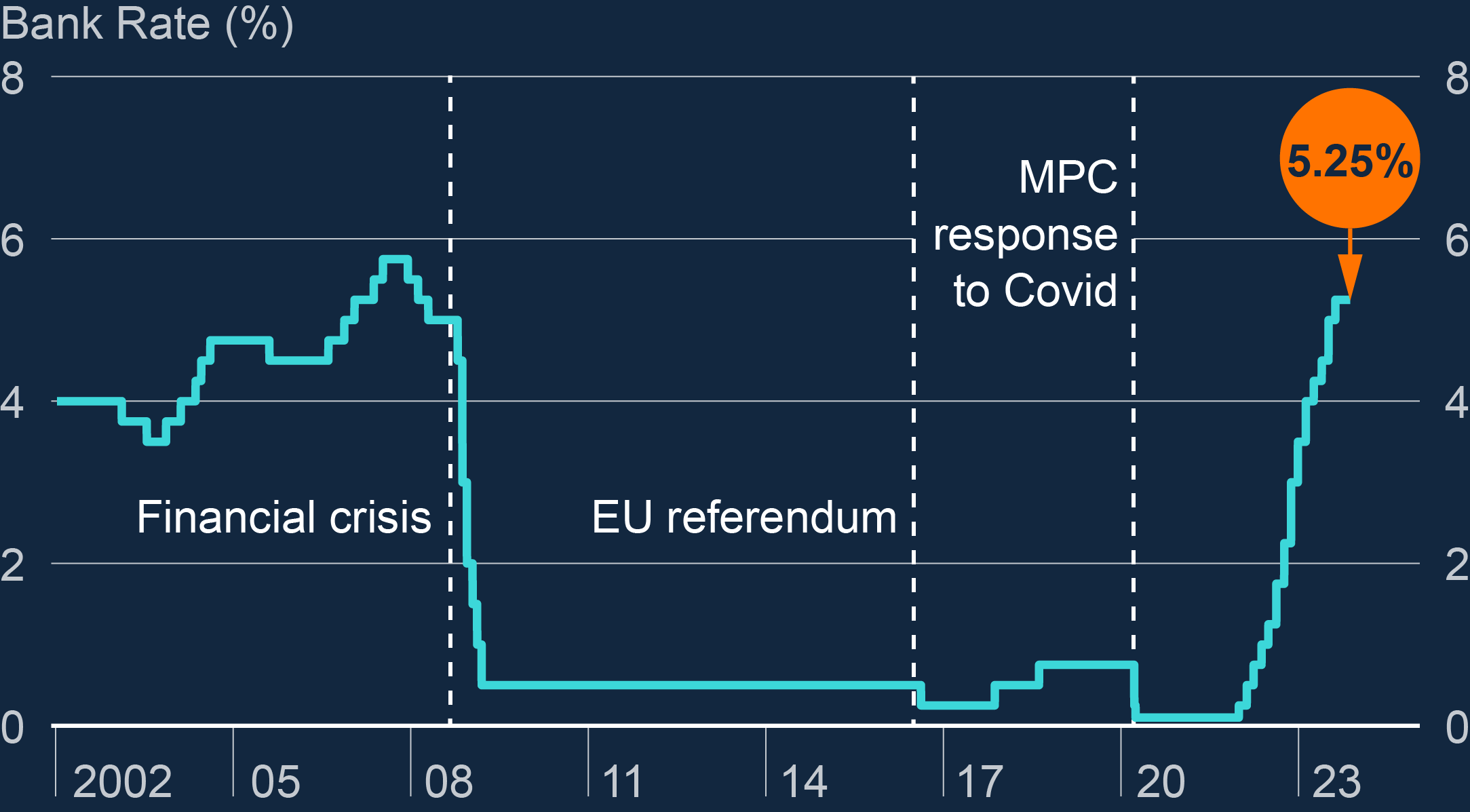 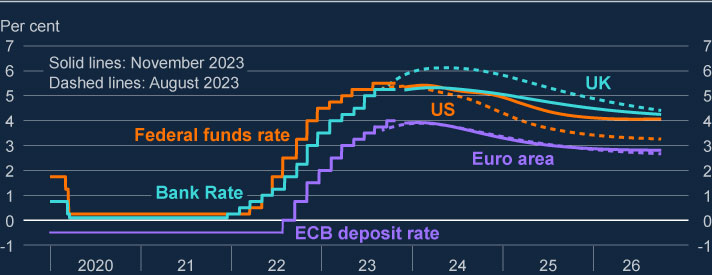 6
[Speaker Notes: Source: https://www.bankofengland.co.uk/monetary-policy-report/2023/november-2023]
1. Some questions about inflation2. A model3. Some facts 4. Accounting for past inflation using the model5. Inflation prospects
7
Gathering some evidence on these questions
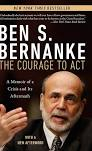 Estimate Bernanke/Blanchard model originally applied to US
What’s the point of a model?
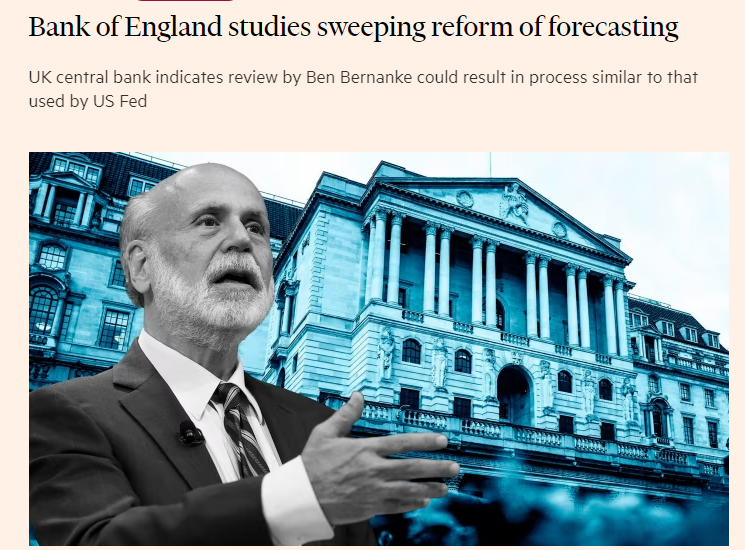 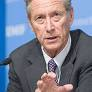 8
The model, 1/3
Workers/firms: wage bargaining
Expected inflation
Past inflation
Labour market “tightness”
Productivity
Wage inflation
9
The model, 2/3
Workers/firms: wage bargaining
Expected inflation
Past inflation
Labour market “tightness”
Productivity
Wage inflation
Firms: price setting
Wages 
Other costs: energy, food, shortages
Capital/profits
Productivity
Price inflation
10
The model, 3/3
Workers/firms: wage bargaining
Expected inflation
Past inflation
Labour market “tightness”
Productivity
Wage inflation
Firms: price setting
Wages 
Other costs: energy, food, shortages
Capital/profits
Productivity
Price inflation
11
The model in action. Energy price shocks
Workers/firms: wage bargaining
Expected inflation
Past inflation
Labour market “tightness”
Productivity
Wage inflation
Firms: price setting
Wages 
Other costs: energy, food, shortages
Capital/profits
Productivity
Price inflation
12
The model in action. 1/3Energy price shocks
Workers/firms: wage bargaining
Expected inflation
Past inflation
Labour market “tightness”
Productivity
Wage inflation
Firms: price setting
Wages 
Other costs: energy, food, shortages
Capital/profits
Productivity
Price inflation
First round effects
Second round effects
13
The model in action. 2/3Labour market tightness
Workers/firms: wage bargaining
Expected inflation
Past inflation
Labour market “tightness”
Productivity
Wage inflation
Firms: price setting
Wages 
Other costs: energy, food, shortages
Capital/profits
Productivity
Price inflation
First round effects
Second round effects
14
The model in action. 3/3Expectations
Workers/firms: wage bargaining
Expected inflation
Past inflation
Labour market “tightness”
Productivity
Wage inflation
Firms: price setting
Wages 
Other costs: energy, food, shortages
Capital/profits
Productivity
Price inflation
First round effects
Second round effects
15
What do we want to know?
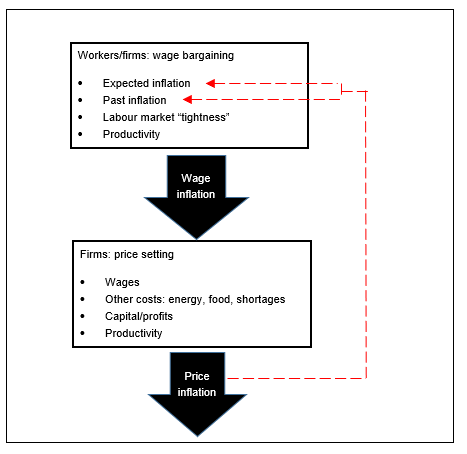 1st round effects?
How big are the shocks?
How big is the transmission to inflation? 
How long does it last?
2nd round effects?
Size

If we know these we can answer some questions
Are cost shocks transitory?
Is the labour market too tight? 
Are expectations out of control?
16
1. Some questions about inflation2. A model3. Some facts 4. Accounting for past inflation using the model5. Inflation prospects
17
Fact 1: energy, food, shortages shocks were gigantic
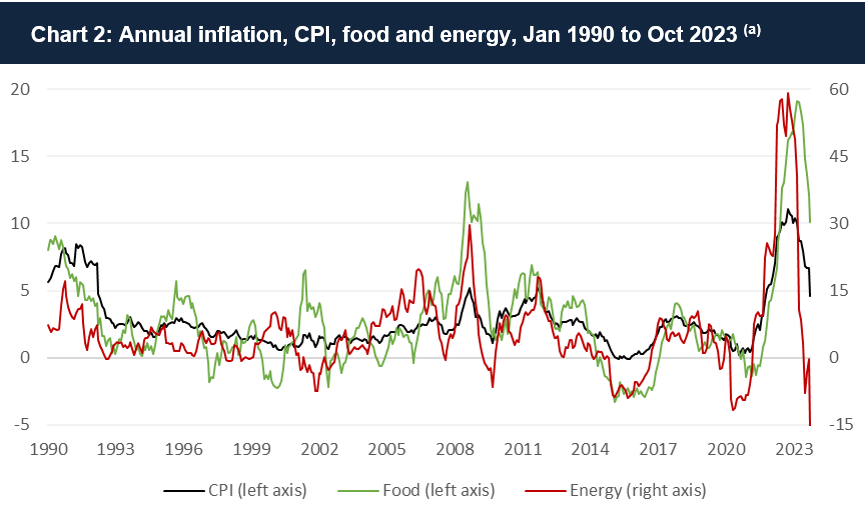 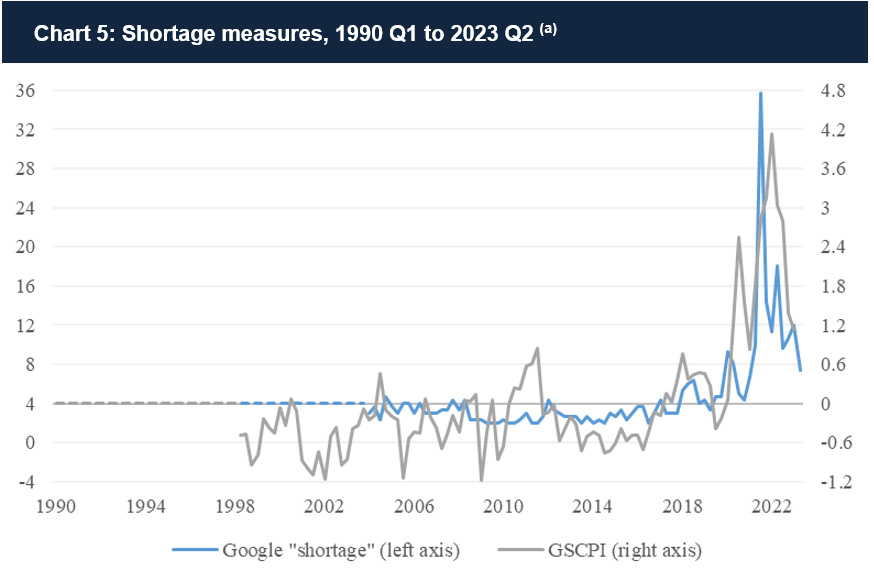 18
Fact 2: the labour got much tighter, along with rising wage inflation
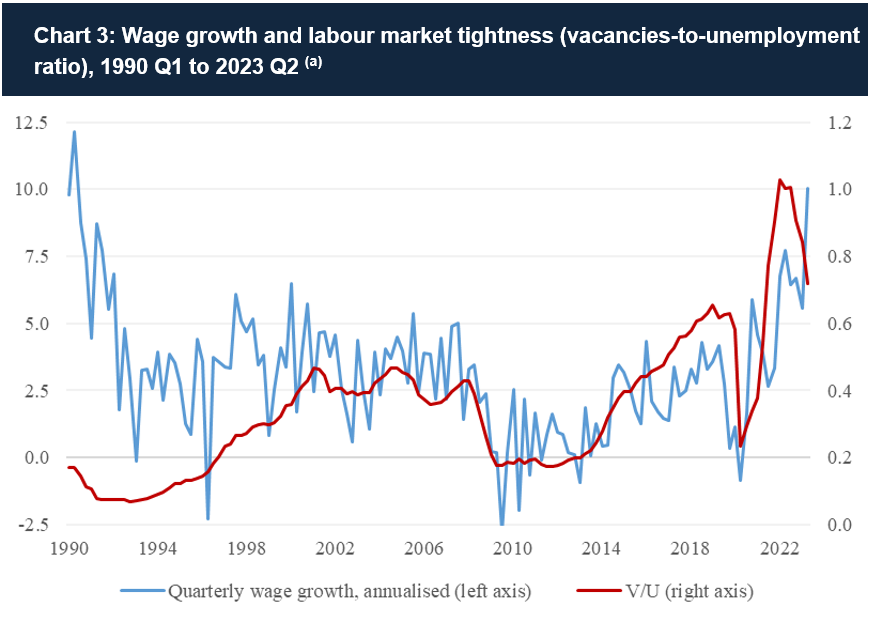 19
Fact 3: expectations have remained anchored
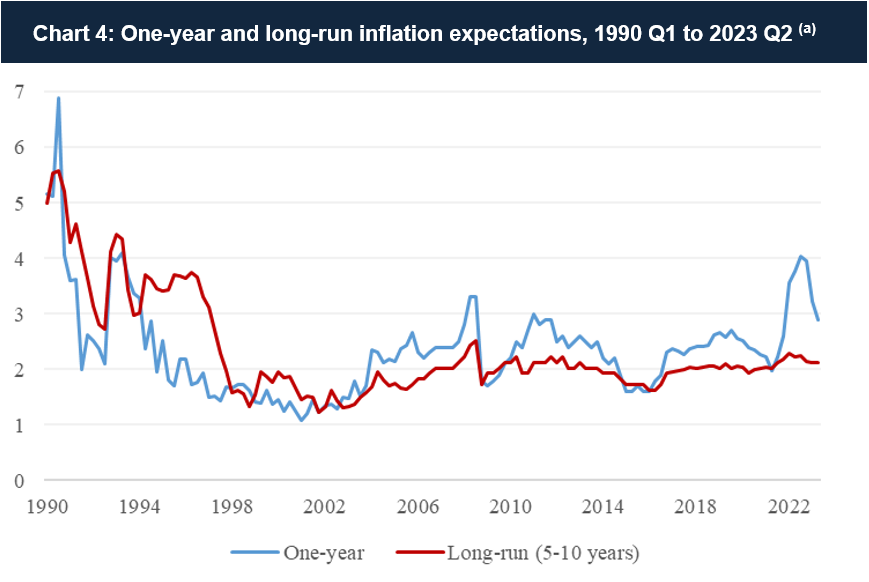 20
Fact 4: inflation has been unexpected: scope for catch up?
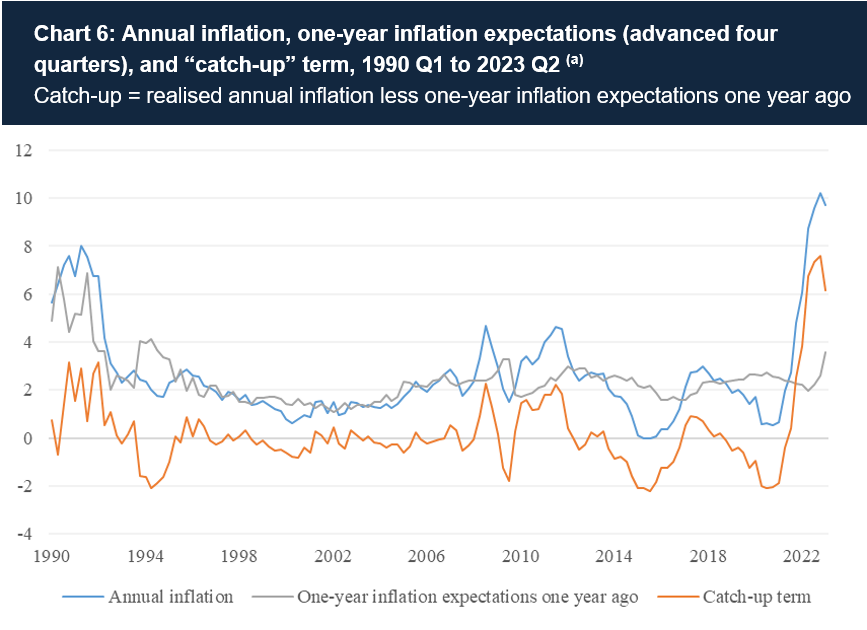 21
1. Some questions about inflation2. A model3. Some facts 4. Accounting for past inflation using the model5. Inflation prospects
22
Finding 1: the inflation consequence of typical food, energy, shortage shocks are transitory
Inflation response to typical one-off energy, food and shortage “shock”
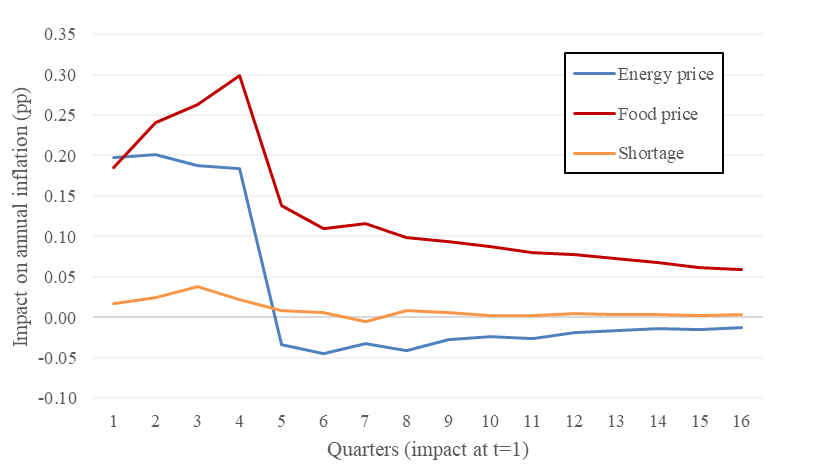 23
Finding 2: inflation consequence of a sustained rise in labour market tightness is long-lived
Inflation response to permanent rise in V/U
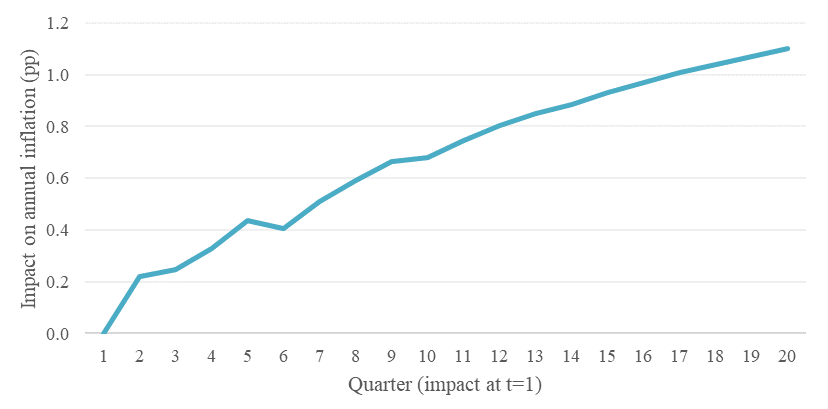 24
Q1. how did we get here?  What caused inflation?
25
Underlying inflation – pre-pandemic shocks and the pre-pandemic labour market
26
Shock 1: Shortages raised inflation in 2021 as the economy re-opened
27
Shock 2: Energy prices raised inflation in 2021 and 2022.  Now lowering…
28
Shock 3: Food prices raised inflation in 2022 and 2023
29
Shock 4: Historically tight labour market (high V/U) raised inflation since end-2021
30
Summary: how did we get here?
Hypothesis 1: rising inflation in 2021 was mostly due to shocks that could have been expected to have had transitory effects on inflation.  

Hypothesis 2: rising inflation in 2021 was mostly due to the inflationary effects of low interest rates/QE.
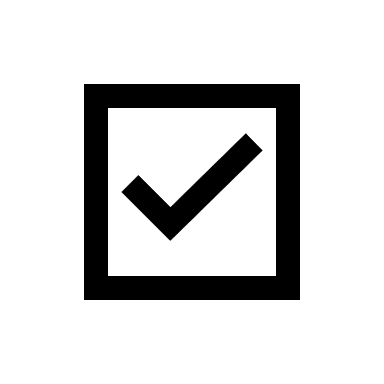 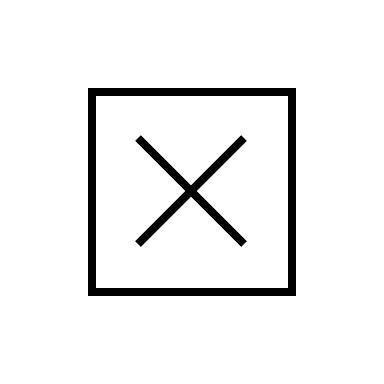 31
1. Some questions about inflation2. A model3. Some facts 4. Accounting for past inflation using the model5. Inflation prospects
32
Where are we going?
To make predictions we need predicted paths for:
Energy: use futures curve (further fall, settles above historic average)
Food: relative inflation reverts to historic average 
Shortages: revert to historic average 
V/U: 
Stays at 2023 Q2 level 0.72 (above historic average)
Falls at current pace to 0.43 (2012/19 average) in 4 quarters
Falls at current pace to 0.20 (post-GFC level) in 8 quarters
33
Predicted inflation with different V/U ratios
Lesson: unless labour market weakens, inflation will stay high
34
Back to the questions
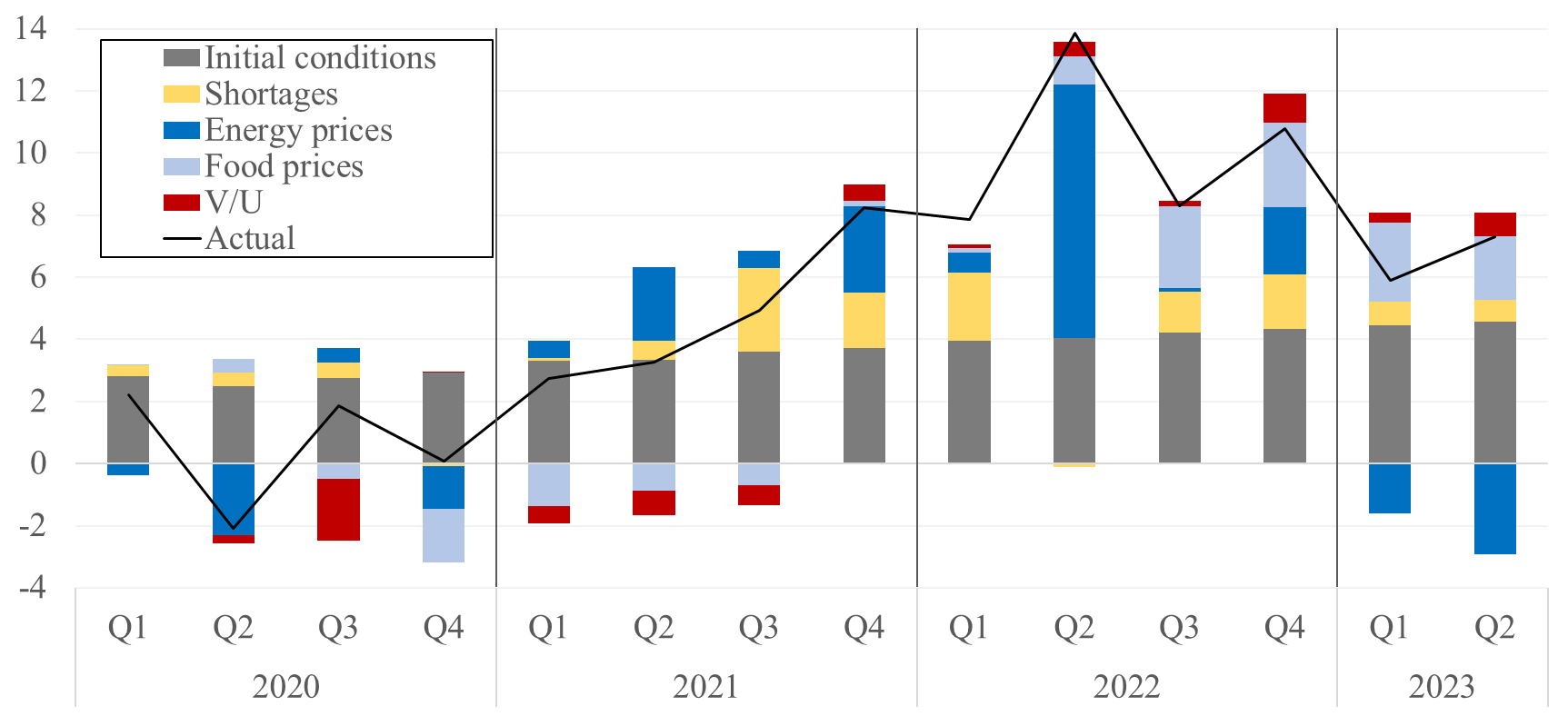 Q1. How did we get here?
2021 price shocks: energy, food, shortages
Tight labour market, policy too loose

Q2. Where are we going?
Inflation is falling. Other Banks are cutting. BoE will cut soon.
Inflation still risks being stuck above target. Interest rate cuts are far off

Broader messages 
Economic models are used and useful
Model tells policy-makers what to look for
Shocks, labour market tightness, productivity, expectations




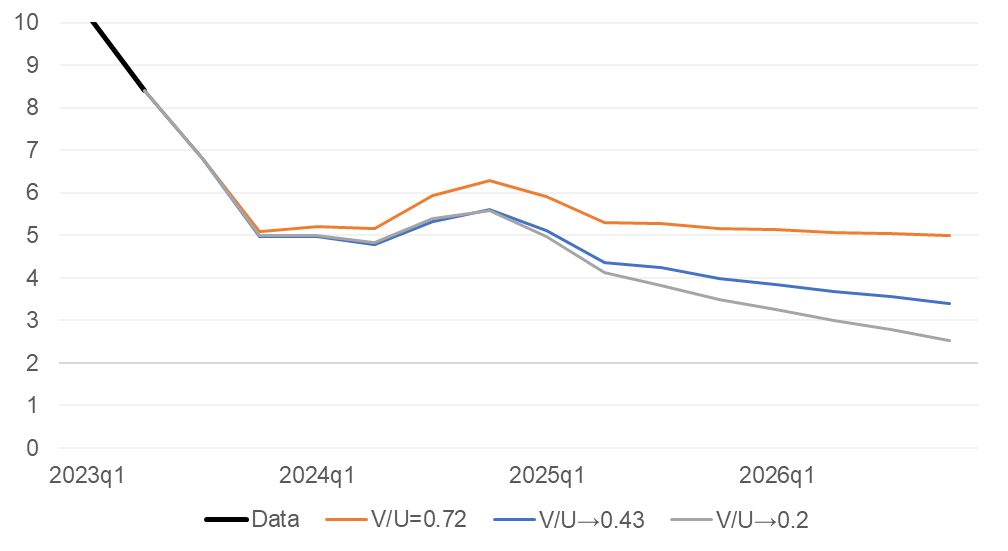 35
spares
36
The V/U ratio
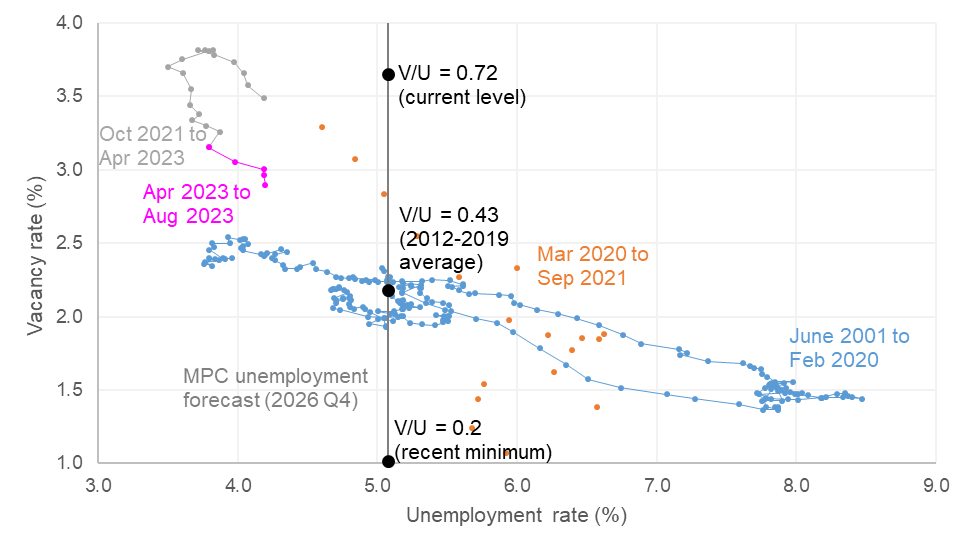 37
The model in action: energy prices shocks
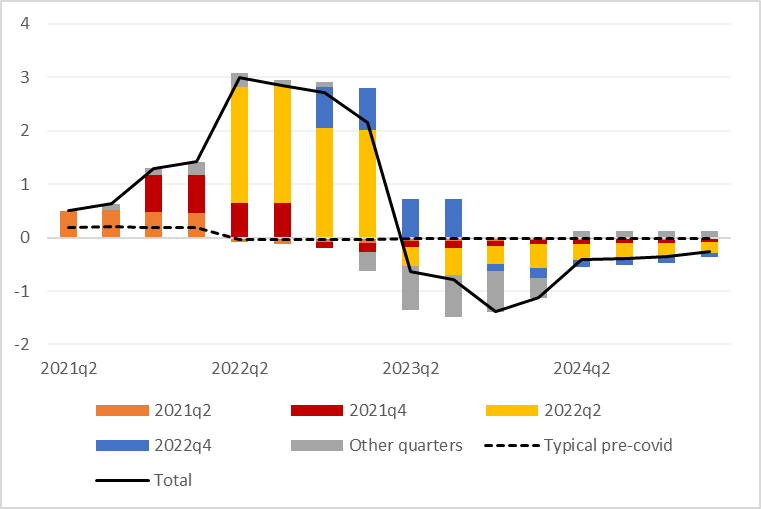 38